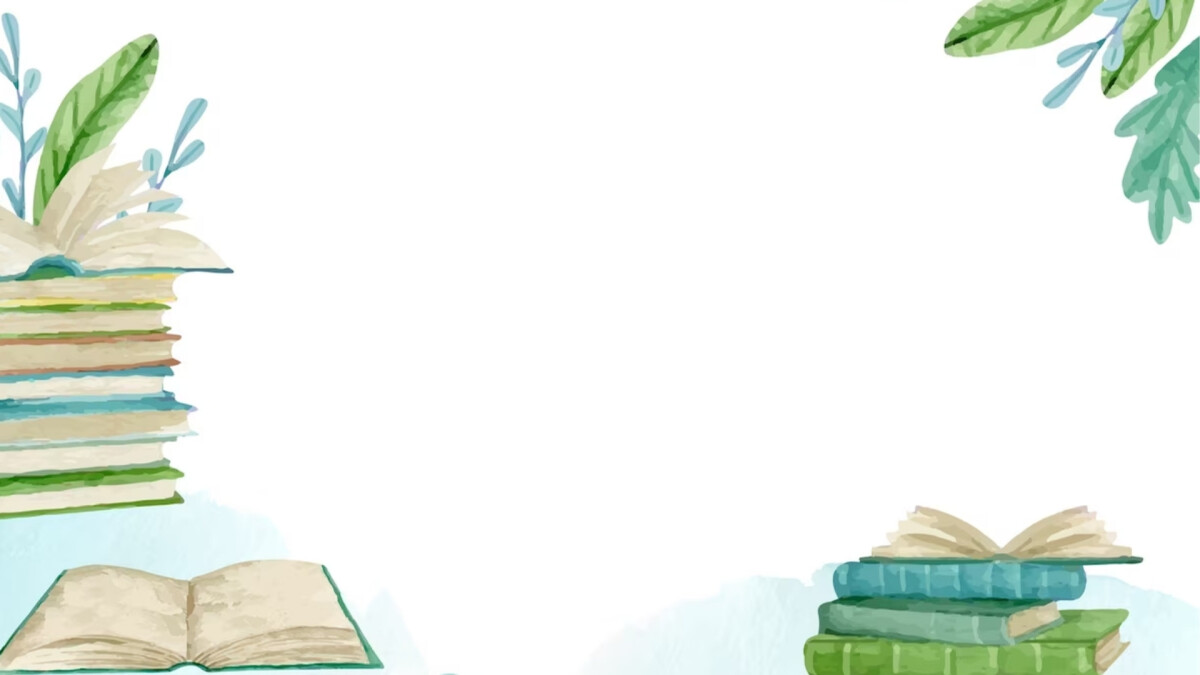 SỞ GIÁO DỤC & ĐÀO TẠO NINH BÌNH
TRƯỜNG THPT YÊN MÔ A
***
CHUYÊN ĐỀ CẤP TỈNH
TIẾT ĐỌC THƯ VIỆN

TIẾT 4: 
THỰC HÀNH GIỚI THIỆU 
CUỐN SÁCH EM YÊU THÍCH
Yên Mô, ngày 21 tháng 01 năm 2025
CHECK-IN CẢM XÚC
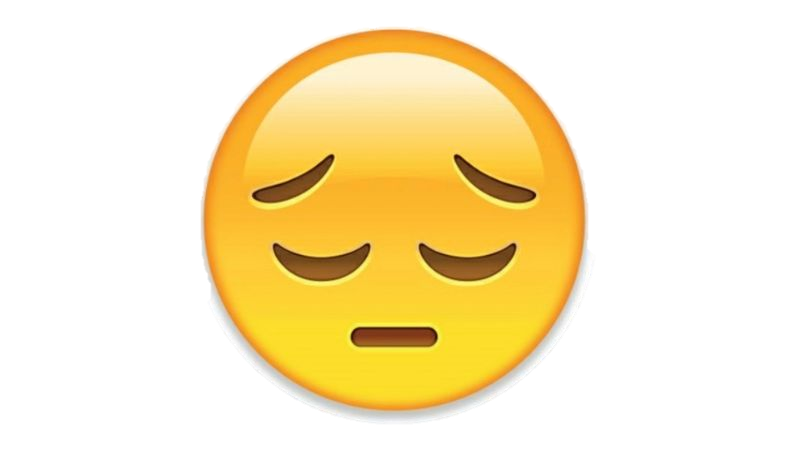 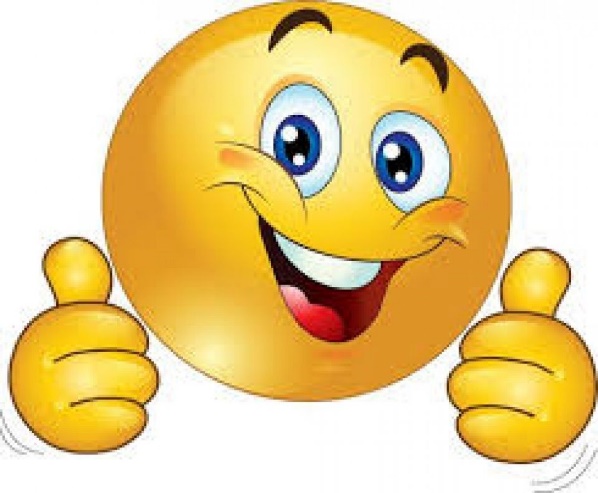 Buồn
Vui vẻ
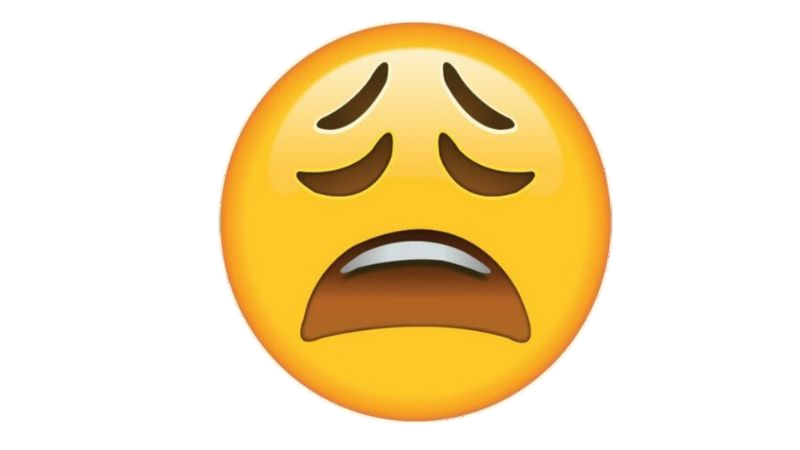 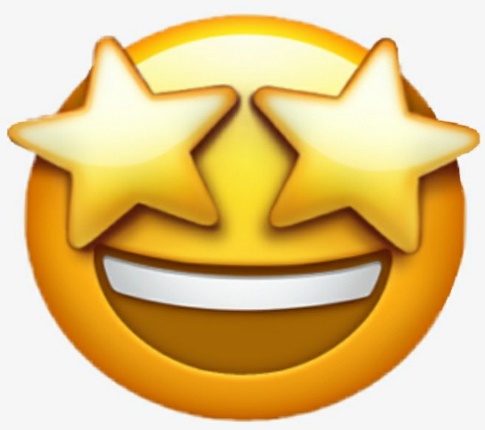 Hào hứng
Mệt mỏi
KHỞI ĐỘNG: TÔI LÀ AI ?
Luật chơi: - “Tôi” là một tác phẩm văn học. 
                            Trong 10 giây xuất hiện 4 gợi ý: 
+ Trả lời đúng tên của Tôi ở gợi ý 1, bạn được 40 điểm. 
+ Trả lời đúng tên của Tôi ở gợi ý 2, bạn được 30 điểm. 
+ Trả lời đúng tên của Tôi ở gợi ý 3, bạn được 20 điểm. 
+ Trả lời đúng tên của Tôi ở gợi ý 4, bạn được 10 điểm. 
- Nhóm nào rung chuông nhanh nhất sẽ được trả lời.
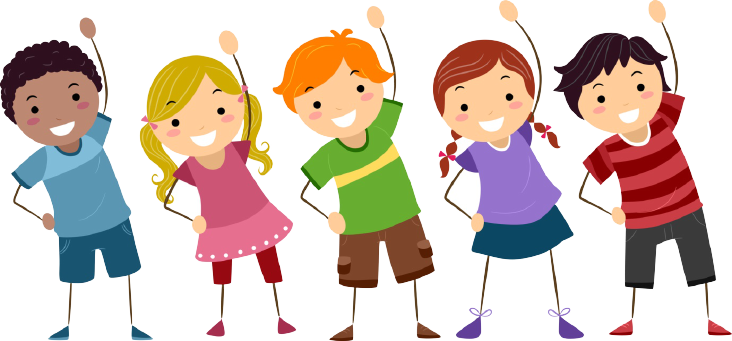 3
Tôi được viết
 tại Quảng Tây (Trung Quốc)
Tác giả viết Tôi là Hồ Chí Minh
Tôi được viết bằng chữ Hán
Tôi gồm 133 bài thơ
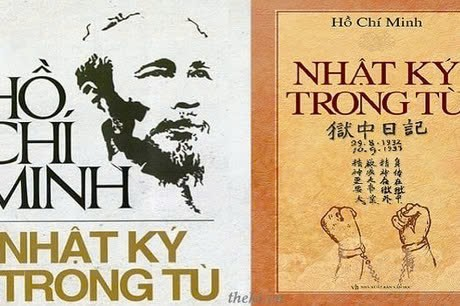 NHẬT KÍ TRONG TÙ
Tôi thuộc thể loại Sách kỹ năng sống và phát triển bản thân. Xuất bản Lần đầu vào năm 1936 tại Mỹ
Trong tôi có câu: "Thành công là đạt được điều bạn muốn. Hạnh phúc là điều bạn đạt được"
Tên tiếng anh của Tôi là “How to Win Friends and Influence People”
Tác giả viết Tôi là Dale Carnegie
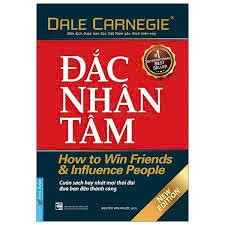 ĐẮC NHÂN TÂM
Tôi sử dụng hình ảnh Tết Nguyên Đán như một biểu tượng cho sự sum họp gia đình và những giá trị truyền thống đang bị thử thách trong xã hội hiện đại.
Tôi được chuyển thể thành phim truyền hình 13 tập Mùa lá rụng của đạo diễn Quốc Trọng.
Tôi đã giành giải thưởng loại B của Hội Nhà văn Việt Nam năm 1986.
Tôi kể về gia đình ông Bằng, một nhân viên bưu điện đã nghỉ hưu tại Hà Nội.
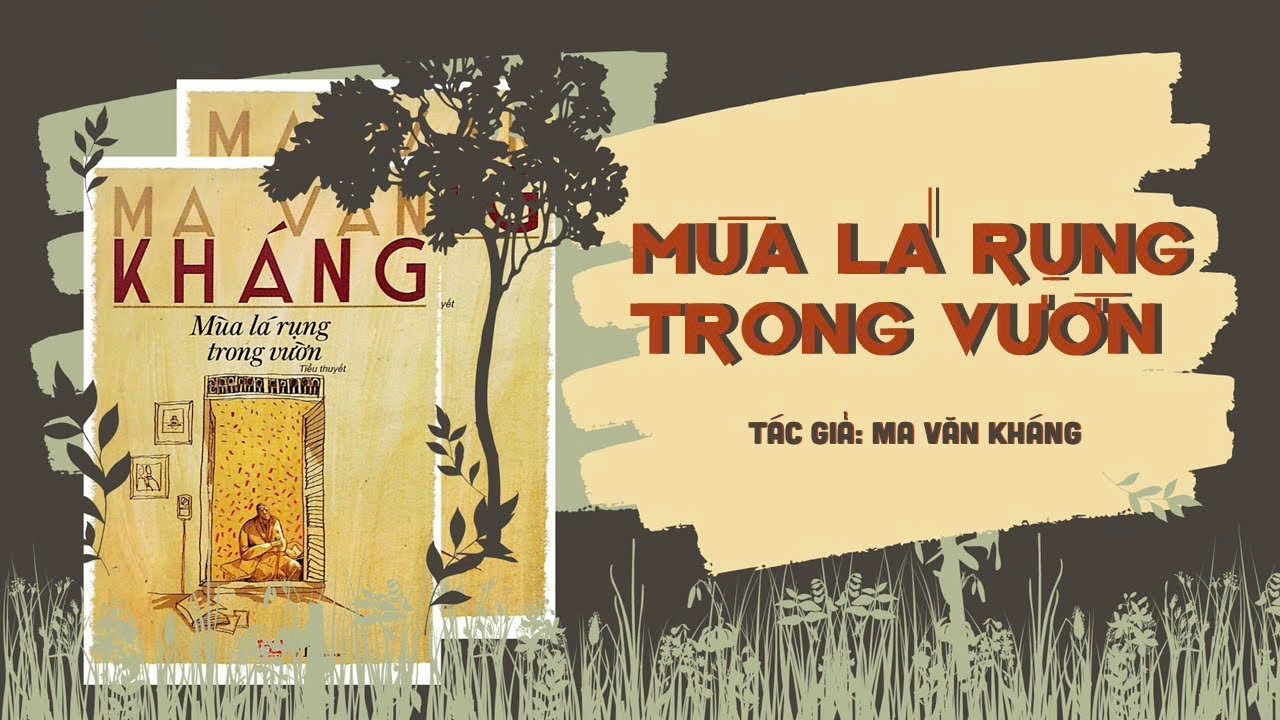 MÙA LÁ RỤNG TRONG VƯỜN
Tôi là bộ sử lớn nhất và quan trọng nhất của Việt Nam, ghi lại toàn bộ lịch sử từ thời Hồng Bàng (khoảng thế kỷ 7 TCN) đến triều đại Hậu Lê (1675).
Tôi được biên soạn dựa trên các bộ sử trước đó, đặc biệt là Đại Việt sử ký của Lê Văn Hưu (1272) và Đại Việt sử ký tục biên của Phan Phu Tiên (1455).
Tôi gồm 15 quyển, chia thành hai phần lớn: Ngoại kỷ (Quyển 1–5), Bản kỷ (Quyển 6–15)
Tác giả viết Tôi là Ngô Sĩ Liên
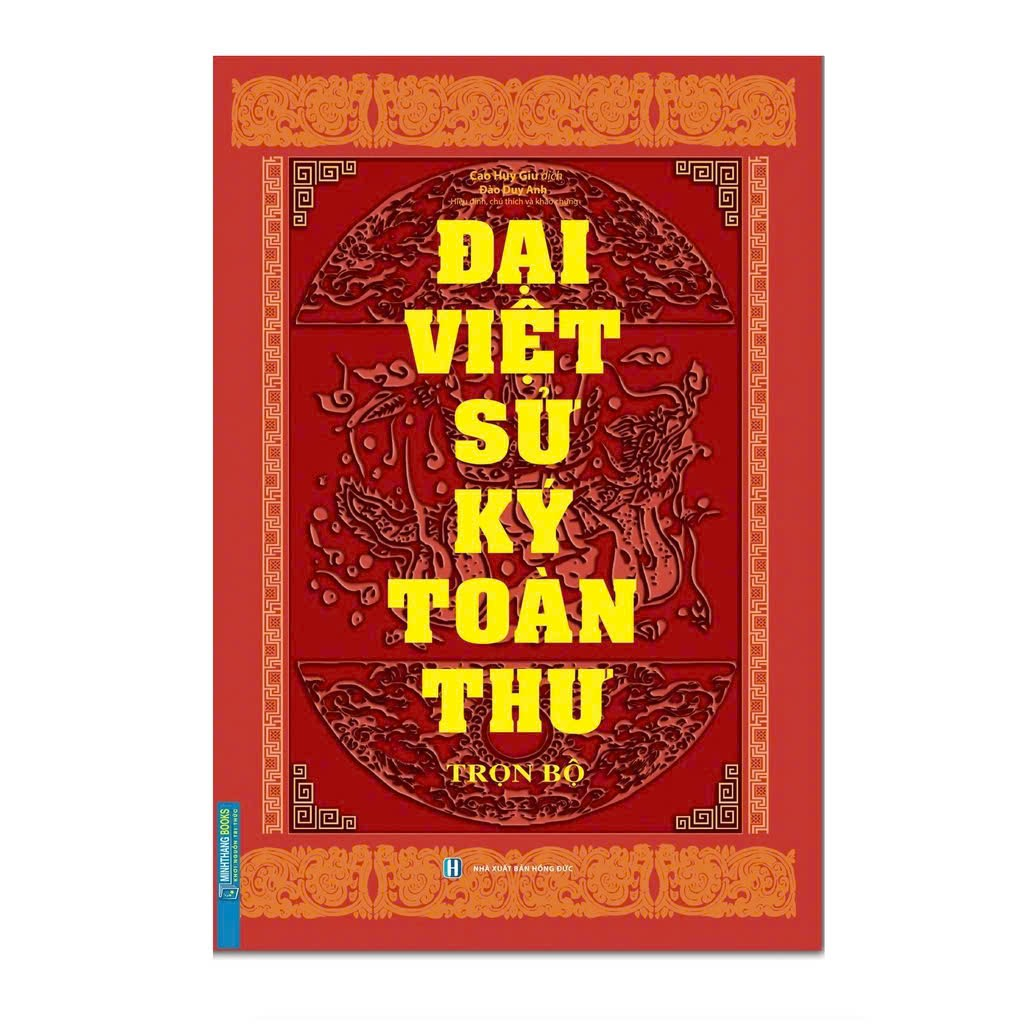 ĐẠI VIỆT
SỬ KÍ TOÀN THƯ
CÁC BƯỚC VIẾT MỘT BÀI GIỚI THIỆU SÁCH
Bước 1: Chuẩn bị
- Mục đích của bài viết
- Xác định đối tượng mà bài viết hướng tới
- Đọc lại tác phẩm và lập dàn ý cho bài viết
Bước 2: Viết bài
1. Phần mở đầu
- Nêu được vị trí, ý nghĩa của vấn đề chính được trình bày trong sách
- Nêu một số thông tin chính về cuốn sách: Tên sách; Tên tác giả; Nhà xuất bản; Năm xuất bản; Lần xuất bản; Khổ cỡ; Số trang…
2. Phần nội dung
- Khái quát, tóm tắt được nội dung chủ đề tác phẩm.
- Nêu được các giá trị về nội dung, nghệ thuật của tác phẩm đối với xã hội và bạn đọc
3. Phần kết luận
- Khẳng định lại các giá trị của tác phẩm, nhấn mạnh các giá trị của tá phẩm với xã hội đương đại
- Khuyến khích người đọc nên tìm mượn, mua và đọc sách.
SẢN PHẨM DỰ ÁN
+ Nhóm Đào Thắm: Vẽ tranh theo sách + thuyết trình sách văn học: .
+ Nhóm Mai vàng: Trình chiếu video giới thiệu sách chủ đề Tết cổ truyền.
+ Nhóm Xuân xanh: Ứng dụng AI phục dựng bối cảnh lịch sử giới thiệu sách lịch sử, cuốn sách “Quang Trung - anh hùng dân tộc 1788-1792
+ Nhóm Lộc biếc:  Đóng hoạt cảnh, giới thiệu sách kĩ năng sống.